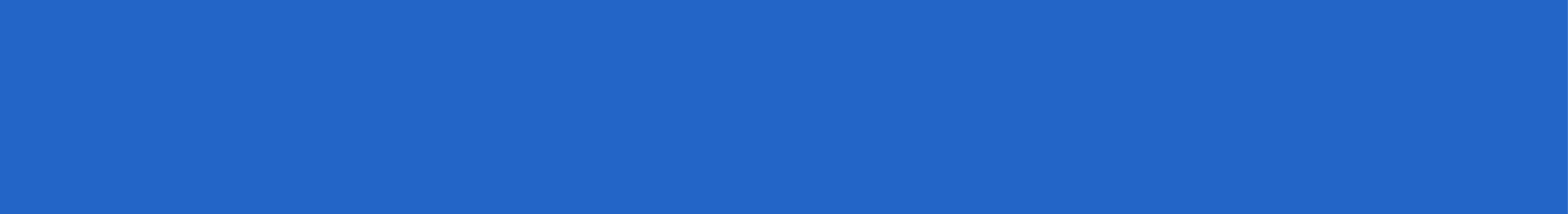 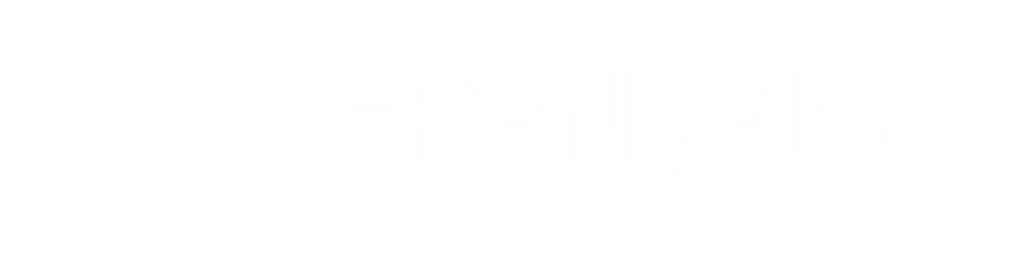 5-classe
Thème: Quelle musique tu préfère?
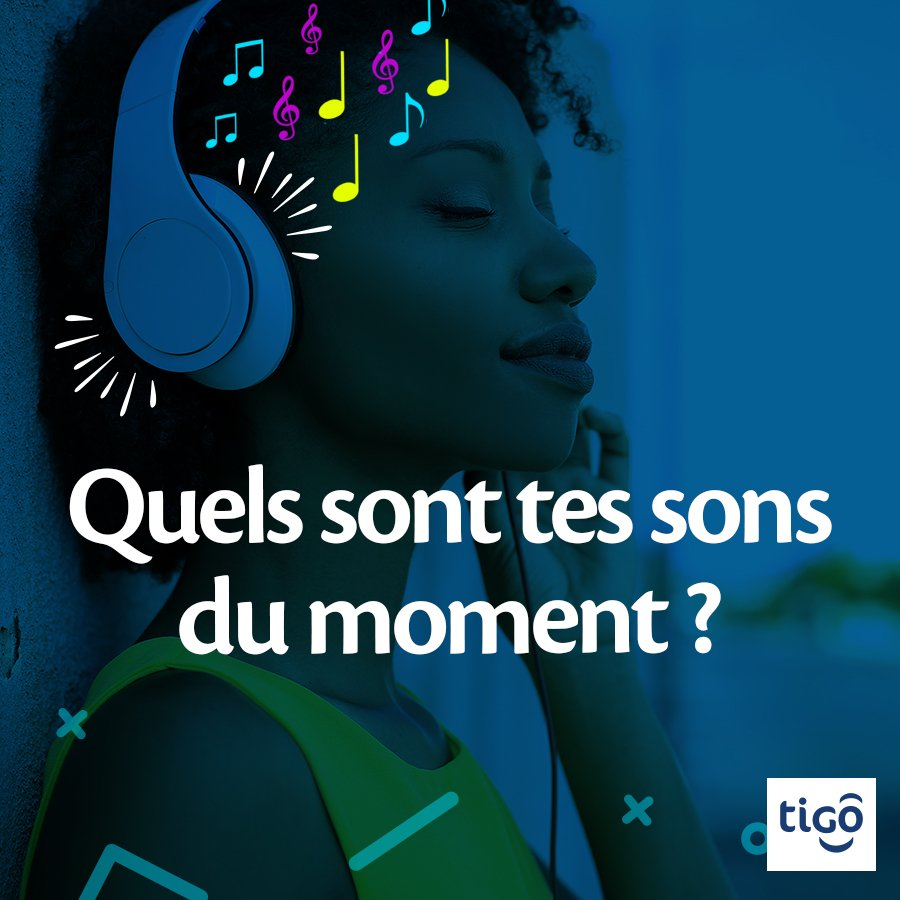 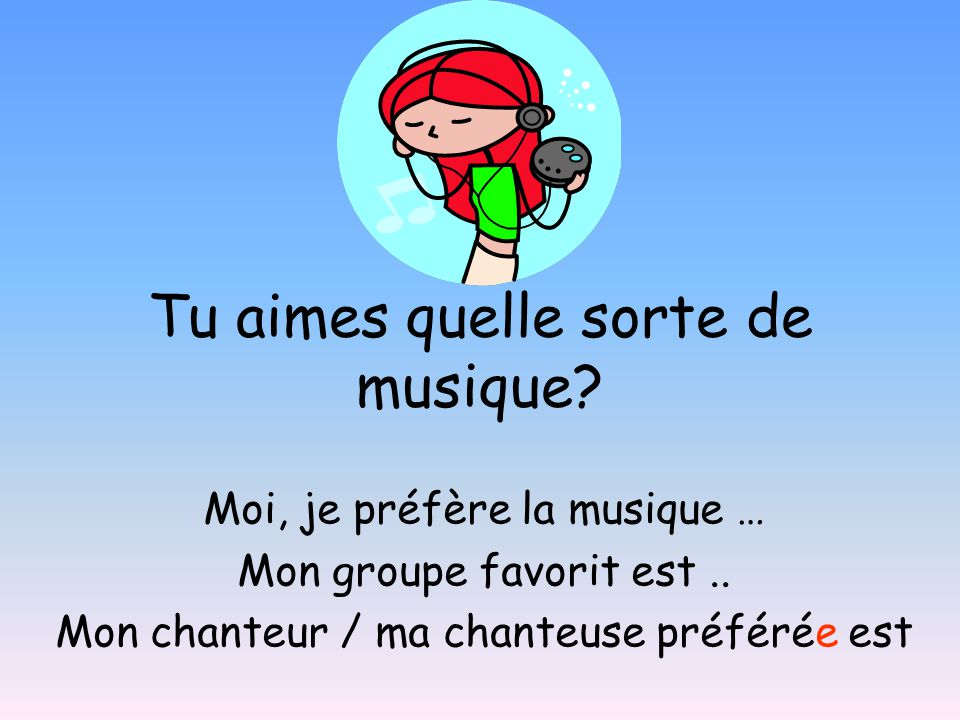 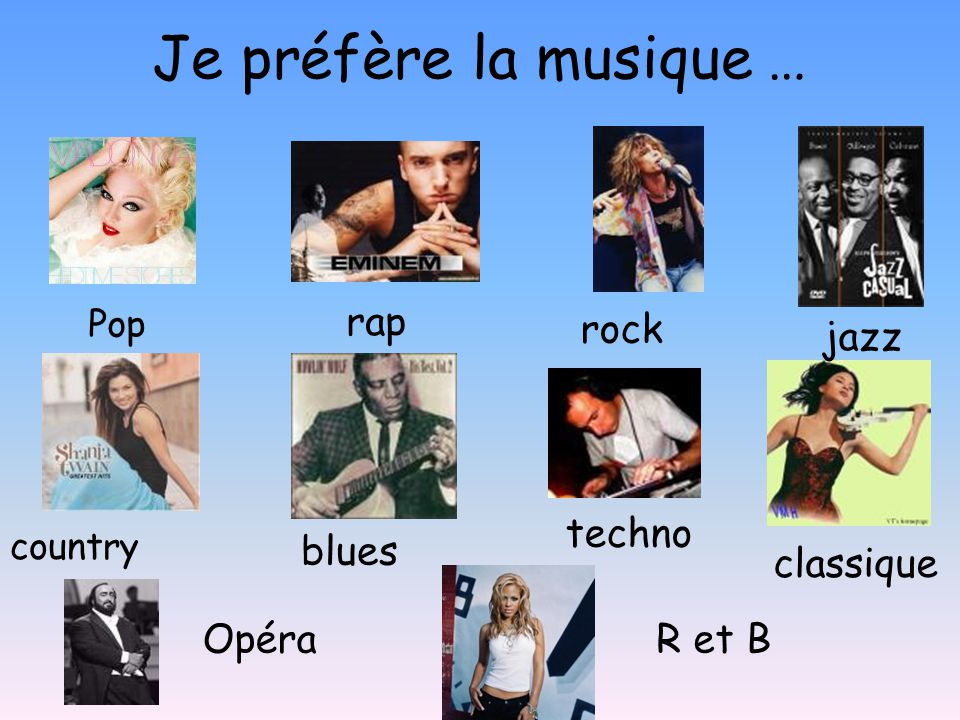 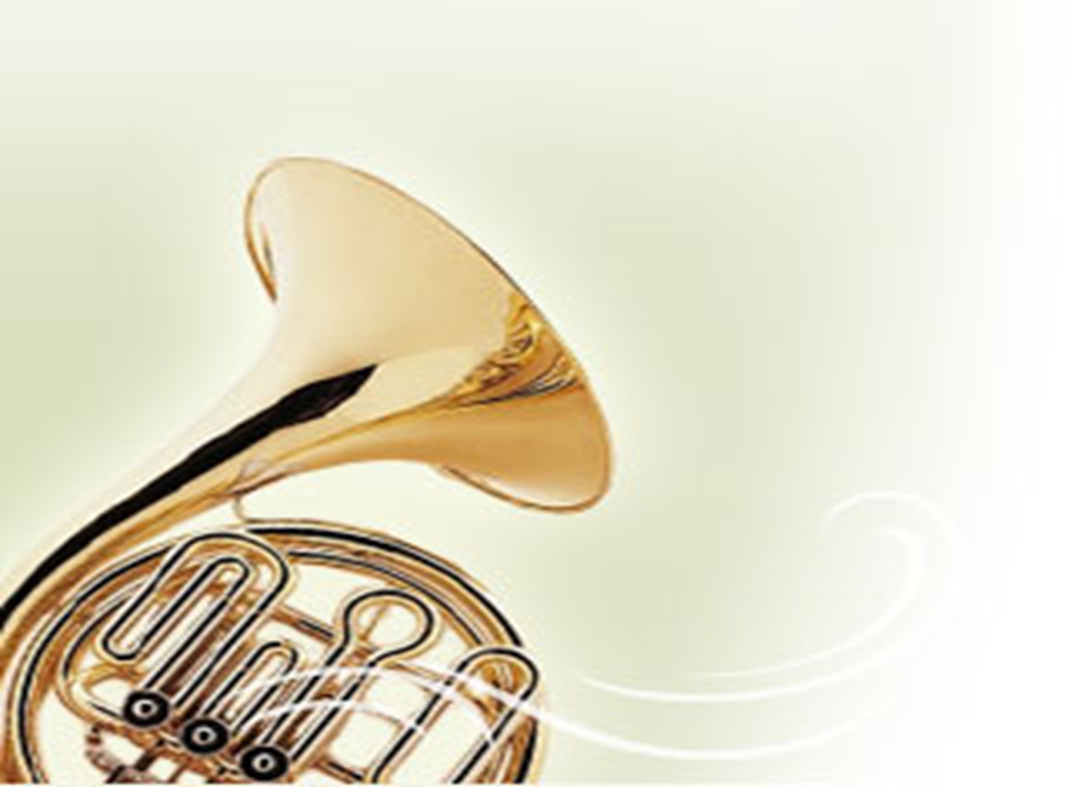 La musique classique s’est avant tout développée en France, Angleterre, Italie, Allemagne et Autriche.
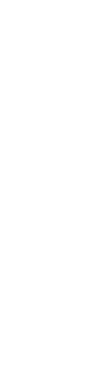 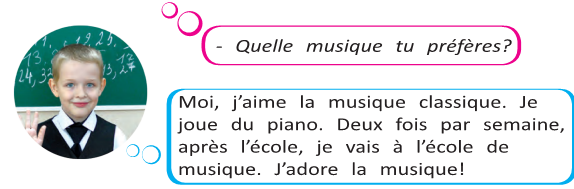 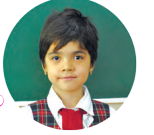 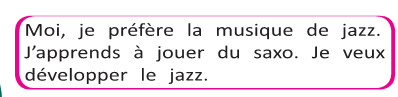 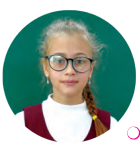 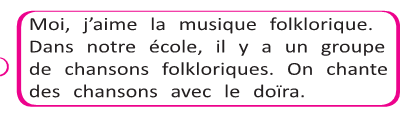 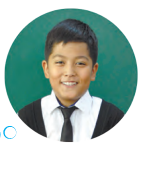 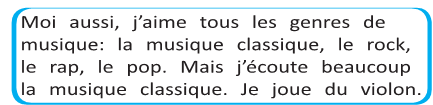 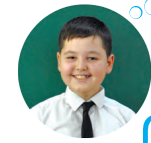 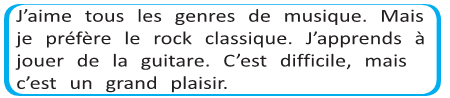 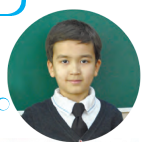 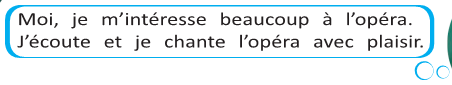 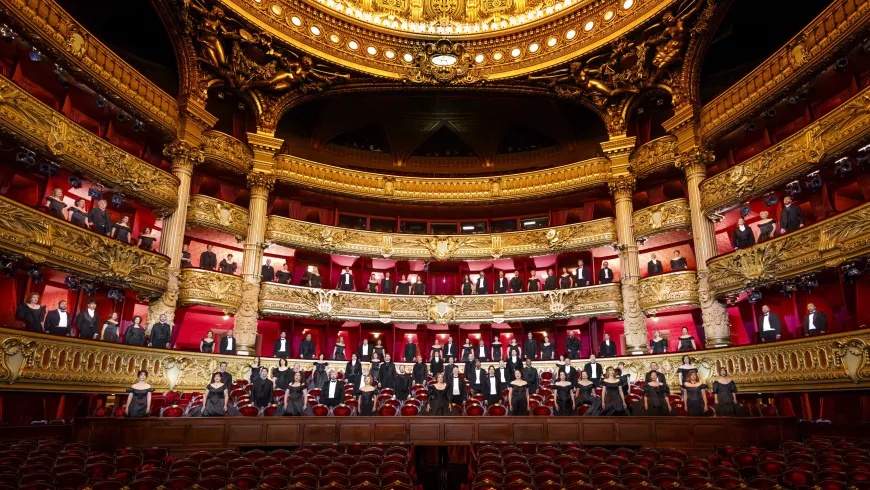 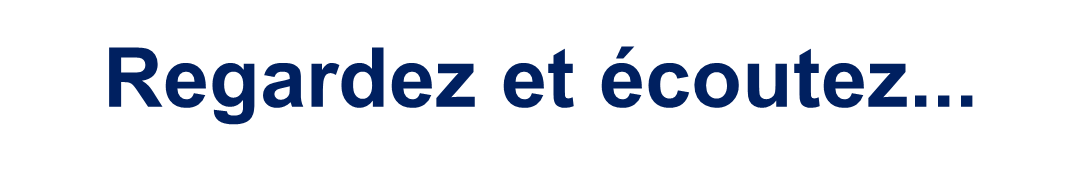 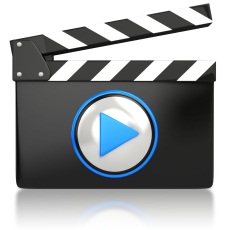 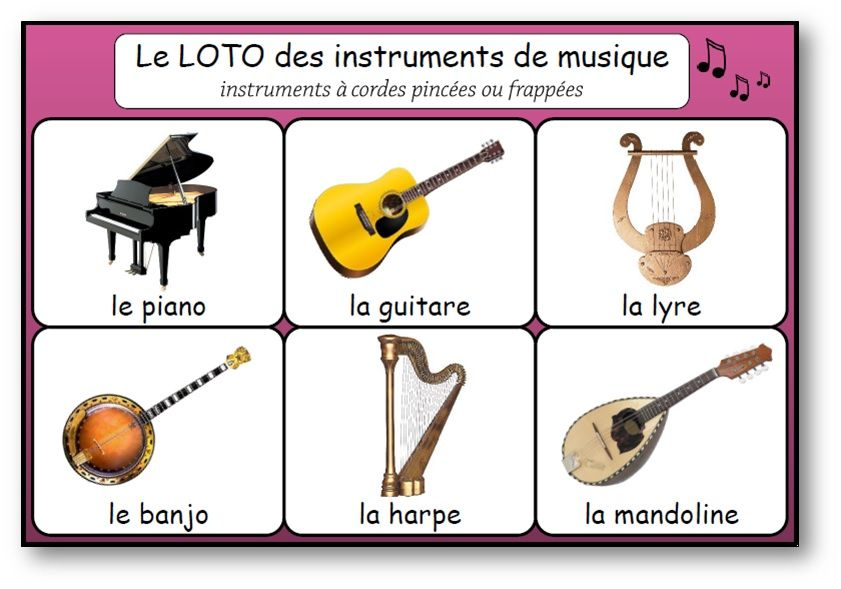 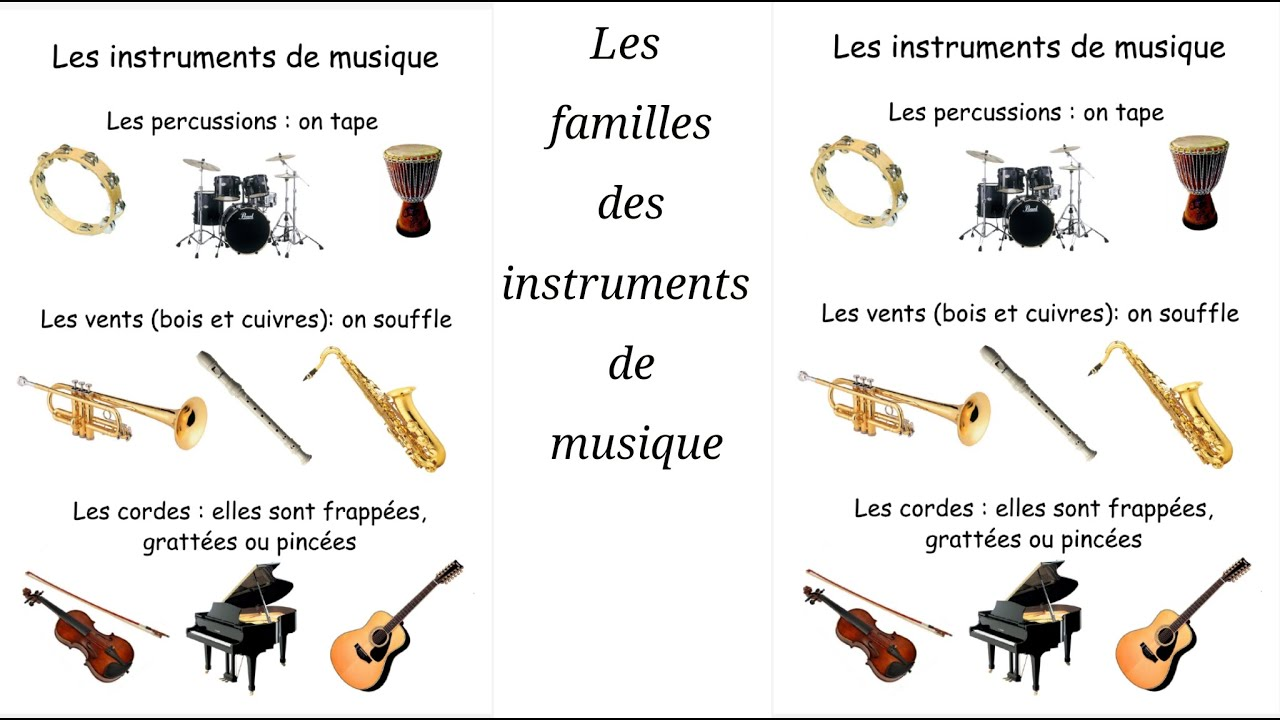 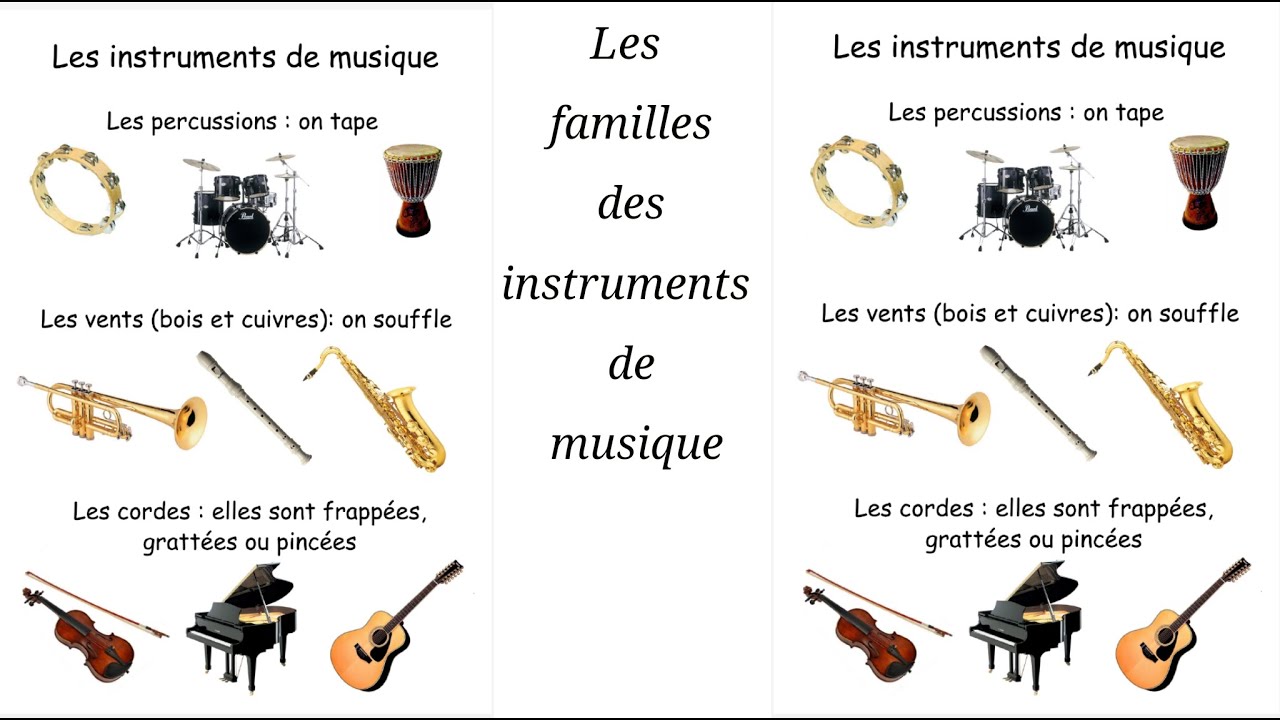 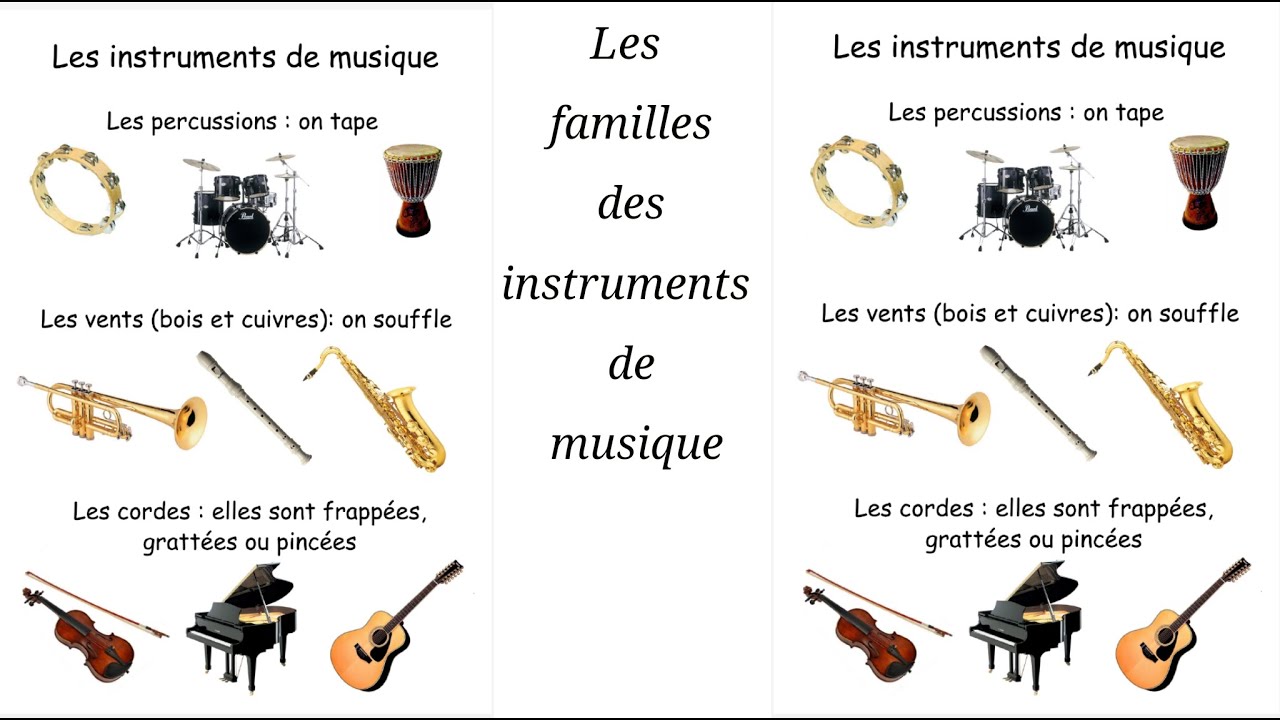 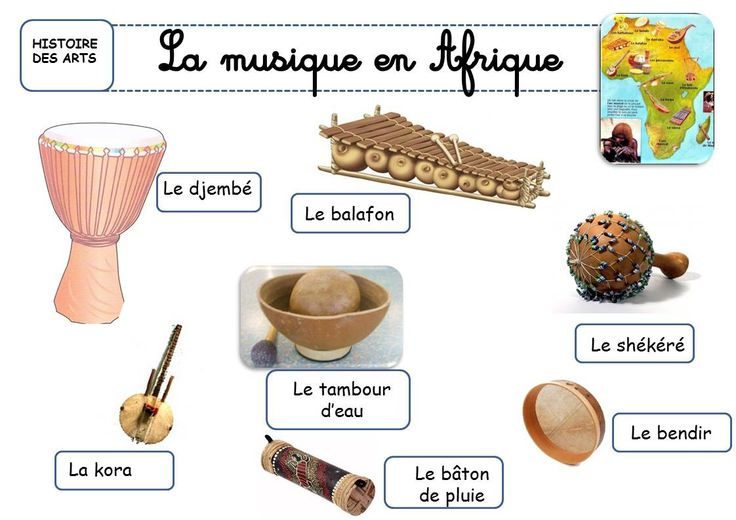 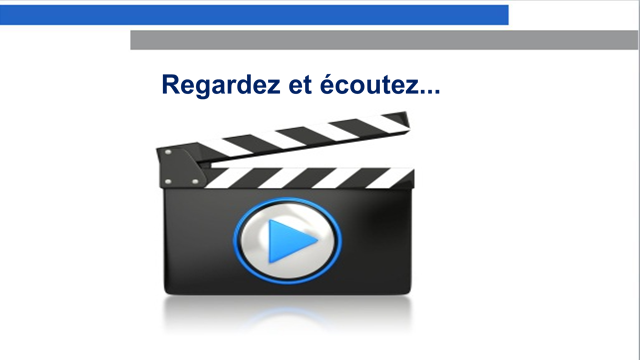 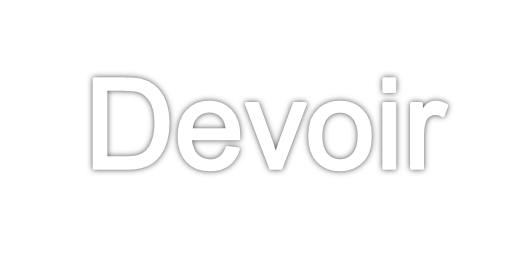 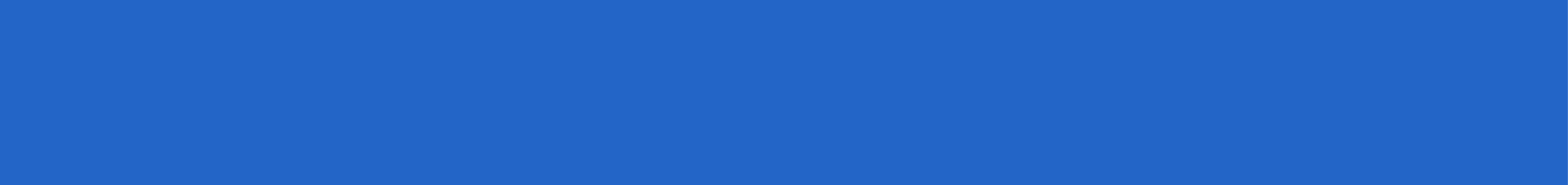 1. Faites l’activité 3,4,5 à la page 77.
2. Apprenez les mots nouveaux.
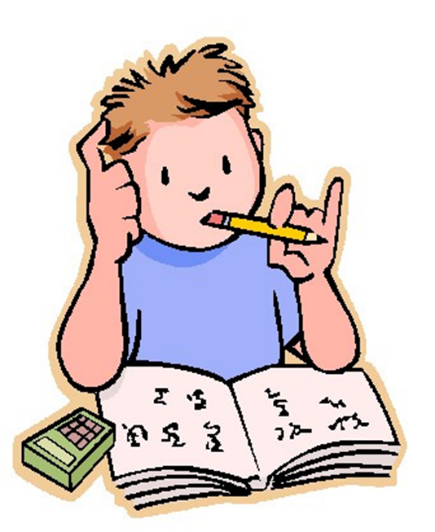 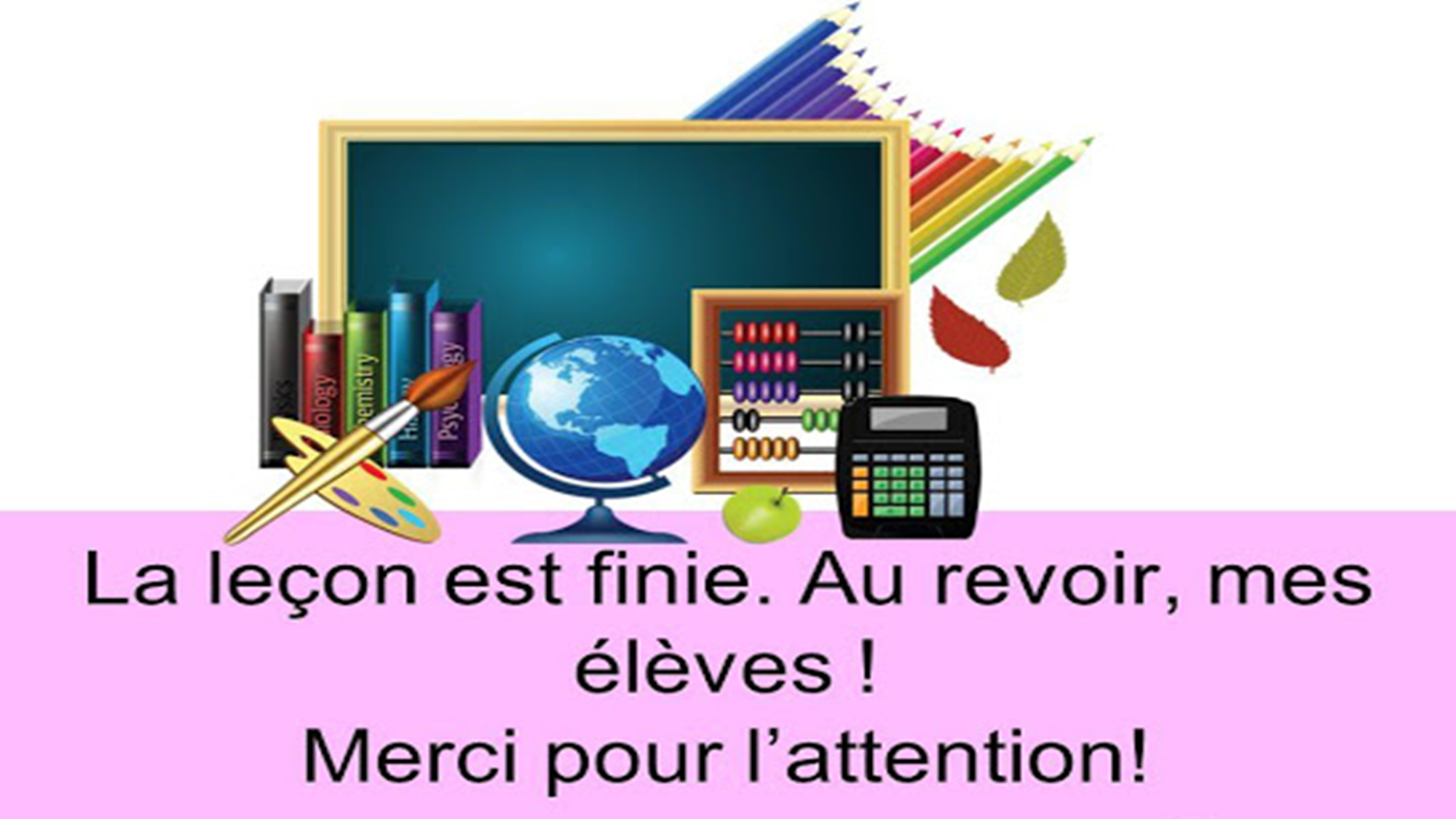